儿童教育通用PPT模板
汇报人：PPT营    汇报时间：2019
在这里输入您的标题一
在这里输入您的标题一
在这里输入您的标题一
在这里输入您的标题一
目录页
01
02
03
04
Contents Page
添加文本信息
01
√ 副标题
√ 副标题
√ 副标题
√ 副标题
√ 副标题
√ 副标题
添加标题信息
单击此处添加文字
点击此处添加文本信息。
标题数字等都可以通过点击和重新输入进行更改，顶部“开始”面板中可以对字体、字号、颜色、行距等进行修改。建议正文10号字，1.3倍字间距。点击此处添加文本信息。
标题数字等都可以通过点击和重新输入进行更改，顶部“开始”面板中可以对字体、字号、颜色、行距等进行修改。建议正文10号字，1.3倍字间距。
点击此处添加文本信息。
标题数字等都可以通过点击和重新输入进行更改，顶部“开始”面板中可以对字体、字号、颜色、行距等进行修改。建议正文10号字，1.3倍字间距。点击此处添加文本信息。
标题数字等都可以通过点击和重新输入进行更改，顶部“开始”面板中可以对字体、字号、颜色、行距等进行修改。建议正文10号字，1.3倍字间距。点击此处添加文本信息。
单击此处添加文字
单击此处添加文字
单击此处添加文字
单击此处添加文字
单击此处添加文字
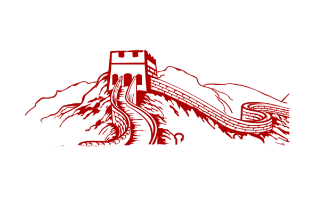 添加标题信息
添加文本信息
点击此处添加文本信息。
标题数字等都可以通过点击和重新输入进行更改，顶部“开始”面板中可以对字体、字号、颜色、行距等进行修改。建议正文10号字，1.3倍字间距。点击此处添加文本信息。
标题数字等都可以通过点击和重新输入进行更改，顶部“开始”面板中可以对字体、字号、颜色、行距等进行修改。建议正文10号字，1.3倍字间距。
点击此处添加文本信息。
标题数字等都可以通过点击和重新输入进行更改，顶部“开始”面板中可以对字体、字号、颜色、行距等进行修改。建议正文10号字，1.3倍字间距。
添加标题信息
此处输入您的文本请在此处输入您的文本此处输入您的文本此处输入您的文本
此处输入您的文本请在此处输入您的文本此处输入您的文本此处输入您的文本
此处输入您的文本请在此处输入您的文本此处输入您的文本此处输入您的文本
此处输入您的文本请在此处输入您的文本此处输入您的文本此处输入您的文本
添加内容
添加内容
添加内容
添加内容
添加标题信息
添加文本信息
添加文本信息
点击此处添加文本信息。标题数字等都可以通过点击和重新输入
点击此处添加文本信息。标题数字等都可以通过点击和重新输入
添加文本信息
添加文本信息
Jun, 2019
Jul, 2019
Aug, 2019
Sep, 2019
Oct, 2019
点击此处添加文本信息。标题数字等都可以通过点击和重新输入
点击此处添加文本信息。标题数字等都可以通过点击和重新输入
添加文本信息
02
√ 副标题
√ 副标题
√ 副标题
√ 副标题
√ 副标题
√ 副标题
添加标题信息
50%
添加文本信息
60%
点击此处添加文本信息。标题数字等都可以通过点击和重新输入
的内容到此。
70%
添加文本信息
90%
点击此处添加文本信息。标题数字等都可以通过点击和重新输入
的内容到此。
添加文本信息
点击此处添加文本信息。标题数字等都可以通过点击和重新输入
此。
添加文本信息
点击此处添加文本信息。标题数字等都可以通过点击和重新输入
的内容到此。
添加标题信息
标题文本预设
添加文字
30%
点击此处添加文本信息。标题数字等都可以通过点击和重新输入
标题文本预设
点击此处添加文本信息。标题数字等都可以通过点击和重新输入
添加文字
添加文字
13%
50%
添加文字
标题文本预设
点击此处添加文本信息。标题数字等都可以通过点击和重新输入
标题文本预设
添加文字
45%
80%
添加文字
点击此处添加文本信息。标题数字等都可以通过点击和重新输入
添加标题信息
添加标题
01
点击此处添加文本信息。标题数字等都可以通过点击和重新输入
添加标题
02
点击此处添加文本信息。标题数字等都可以通过点击和重新输入
添加标题
03
点击此处添加文本信息。标题数字等都可以通过点击和重新输入
添加标题
04
点击此处添加文本信息。标题数字等都可以通过点击和重新输入
添加文本信息
03
√ 副标题
√ 副标题
√ 副标题
√ 副标题
√ 副标题
√ 副标题
添加标题信息
添加文本信息
添加文本信息
标题文本
点击此处添加文本信息。标题数字等都可以通过点击和重新输入
点击此处添加文本信息。标题数字等都可以通过点击和重新输入
标题文本
添加文本信息
添加文本信息
标题文本
点击此处添加文本信息。标题数字等都可以通过点击和重新输入
标题文本
点击此处添加文本信息。标题数字等都可以通过点击和重新输入
添加标题信息
标题文本
标题文本
标题文本
标题文本
标题文本
标题文本
标题文本
标题文本
添加文本信息
添加文本信息
添加文本信息
点击此处添加文本信息。标题数字等都可以通过点击和重新输入
点击此处添加文本信息。标题数字等都可以通过点击和重新输入
点击此处添加文本信息。标题数字等都可以通过点击和重新输入
添加文本信息
04
√ 副标题
√ 副标题
√ 副标题
√ 副标题
√ 副标题
√ 副标题
添加标题信息
01
添加文本信息
点击此处添加文本信息。标题数字等都可以通过点击和重新输入
01
添加文本信息
01
02
点击此处添加文本信息。标题数字等都可以通过点击和重新输入
添加文本信息
02
点击此处添加文本信息。标题数字等都可以通过点击和重新输入
03
02
03
03
添加标题信息
添加文本信息
点击此处添加文本信息。标题数字等都可以通过点击和重新输入进行更改，顶部“开始”面板中可以对字体、字号、颜色、行距等进行修改。建议正文10号字，1.3倍字间距。点击此处添加文本信息。
感谢您的观看
汇报人：PPT营    汇报时间：2019
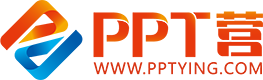 10000+套精品PPT模板全部免费下载
PPT营
www.pptying.com
[Speaker Notes: 模板来自于 https://www.pptying.com    【PPT营】]